Project 8
Resources & Environment

RAYAN ALSABR 
MOATH NAFJAN 
FAHAD ALQAHTANI
Quick recap
- we are making an application to provide users with caregivers to accompany them during their medical treatment
- this can help many patient to have a better choices picking their personal caregivers
Method to setup the database
DMBS:
-Postgressql
-pgadmin4


-draw.io
 To create the E-R diagram
Entity-relationship diagram
Tables
Example of the tables
Patient table



Caregivers table



Medical history
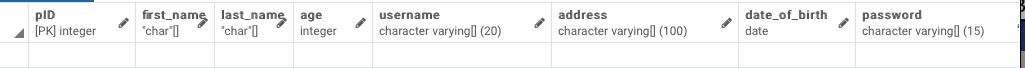 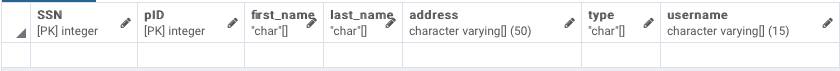 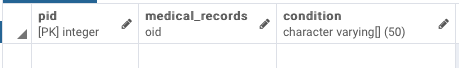 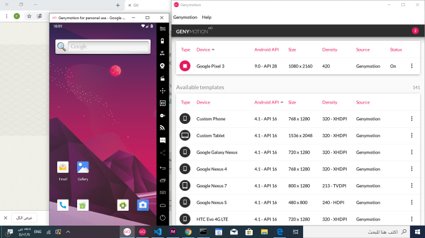 Methods to design the app UI
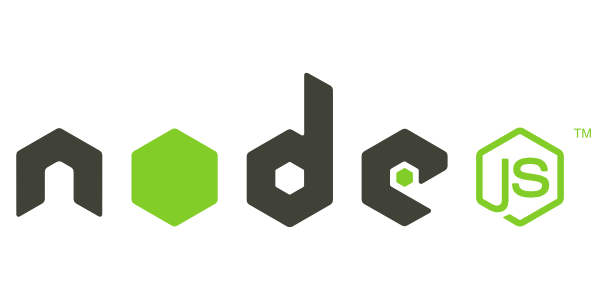 visual studios 
React Native tools 
    -designing the UI
Genymotion 
Andriod/ios emulator


Node.js
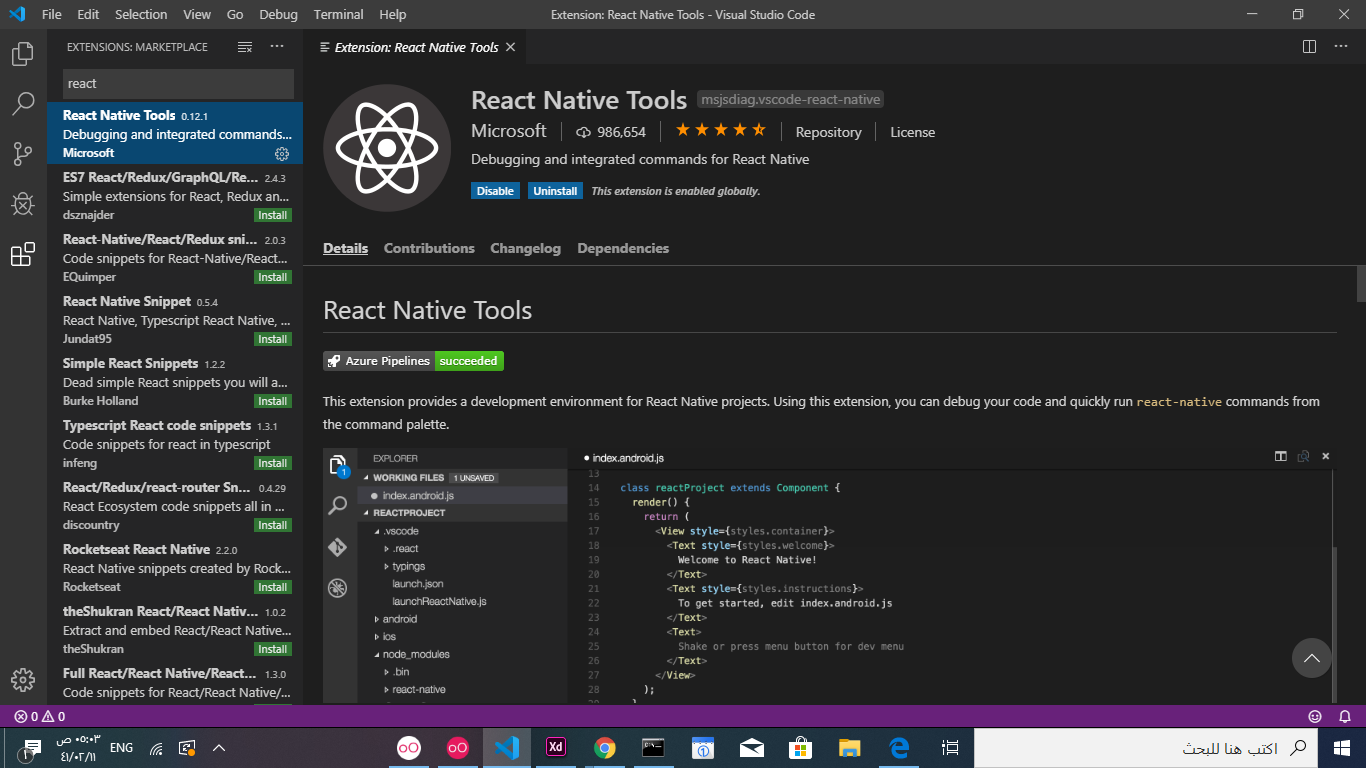 Method continue
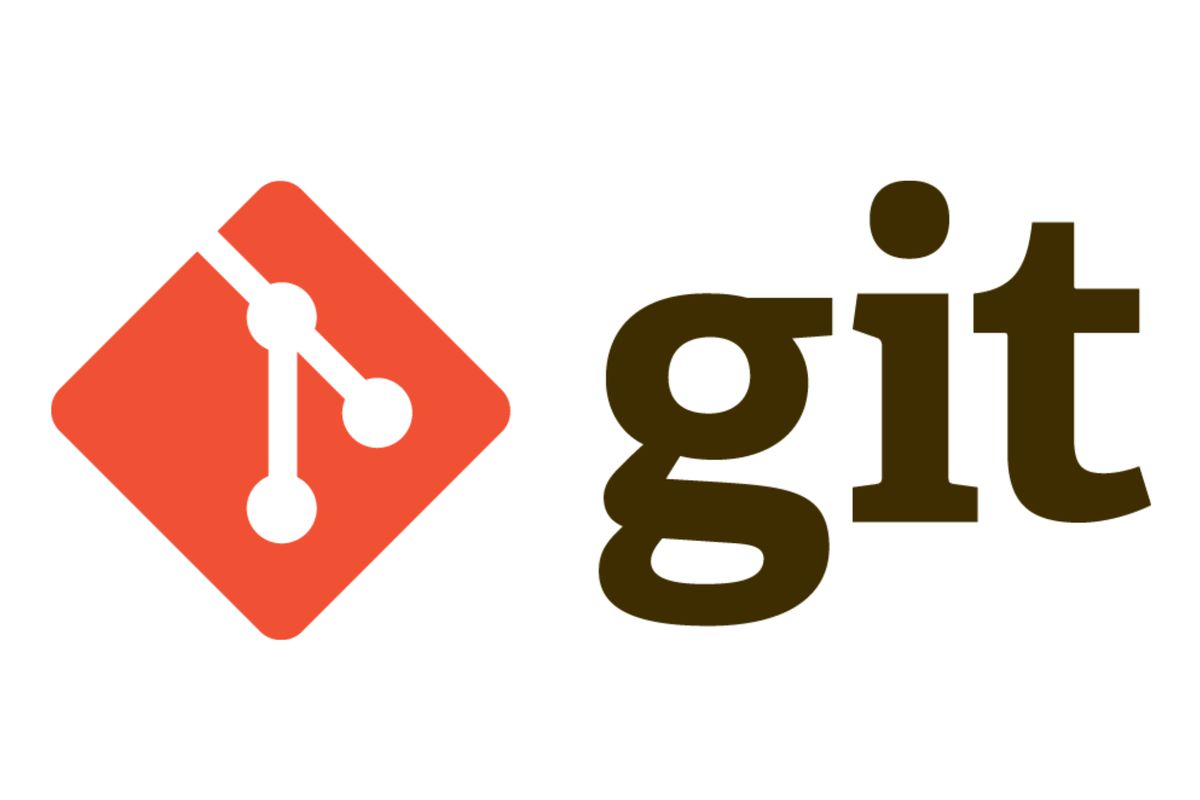 Git


Expo-cli (NPM)
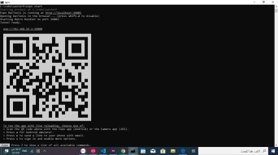 Method to design the backend
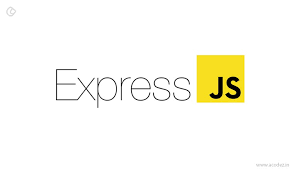 Express js
   a minimal and flexible Node.js web application framework 
Visual staduio code
Appolo & GraphQL
Other tools
Github
   - a git reposotory hosting system(DVC)